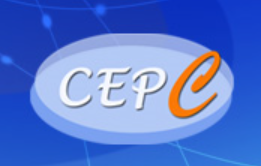 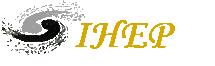 Introduction of new TME booster lattice
Ji Daheng, Wang Dou

On behalf of CEPC AP group
CEPC day, IHEP, Jan. 22th, 2021
CEPC high lum. Higgs parameters
Horizontal DA requirement of collider ring due to injection
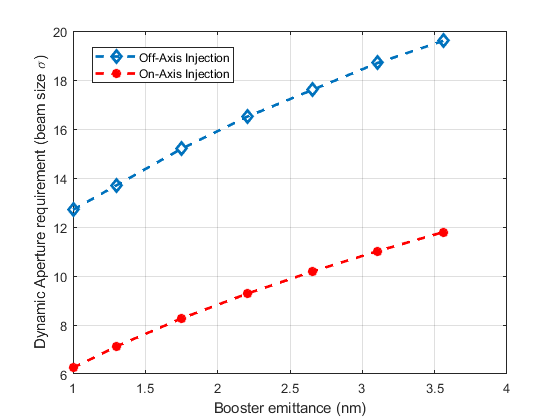 X. H. Cui
2
Booster lattice design based on TME （TME0）
D. Wang, Y. M. Peng, C. H. Yu
Interleave sextupole scheme
Cell length: 110m
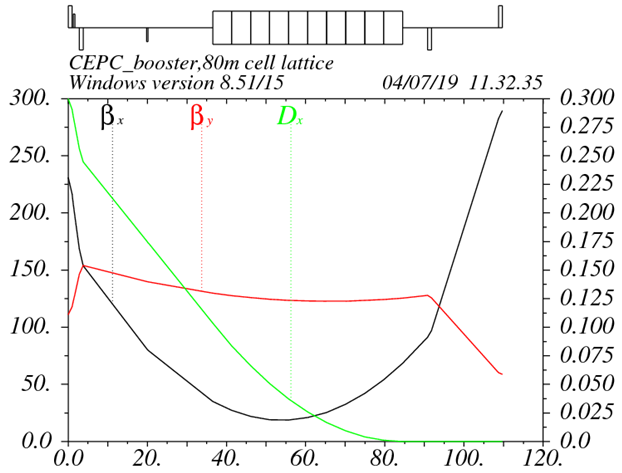 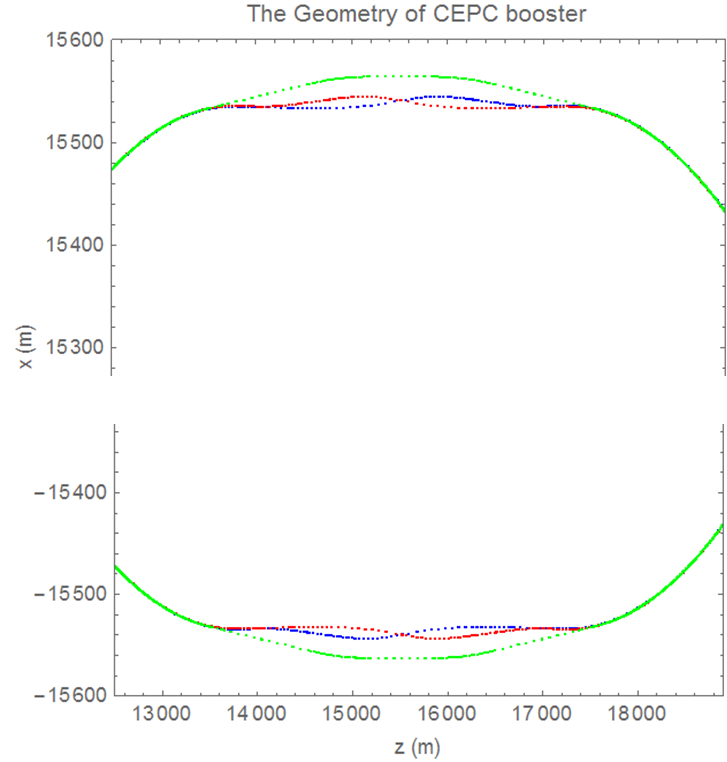 DA optimization
dis. supressor
Phase for arc cell
Phase for straight section
SD position
Phase for matching section
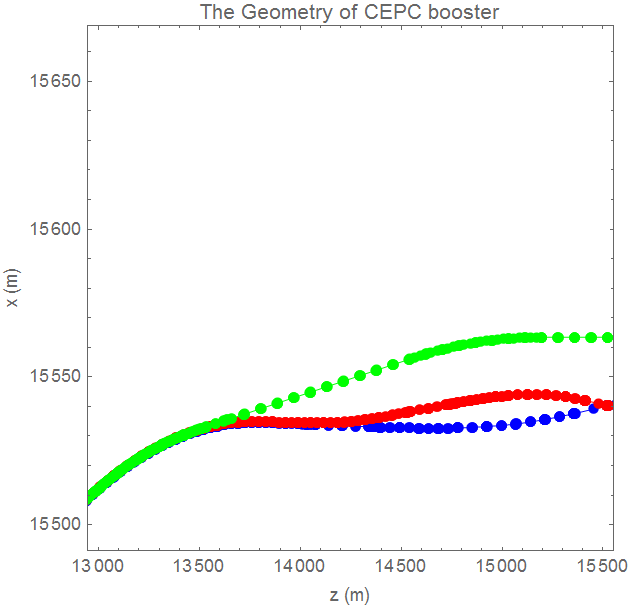 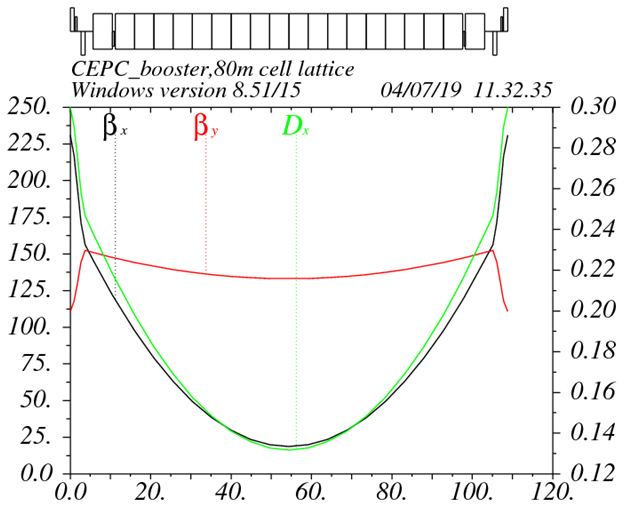 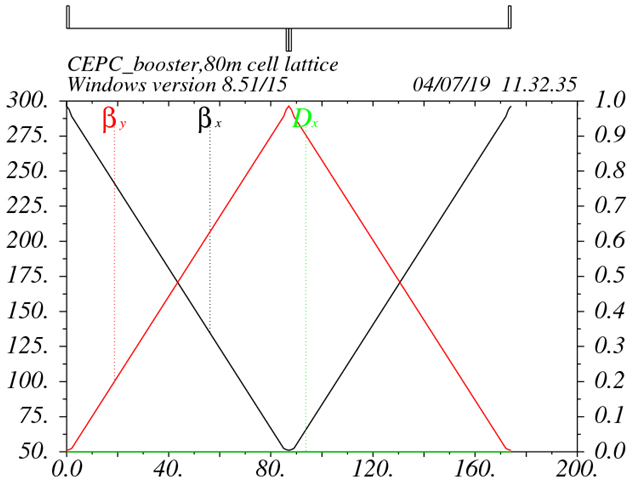 arc cell
Straight sec.
Exact geometry match for three rings
       -- error=0.17m
3
Error effect and correction (TME 0)
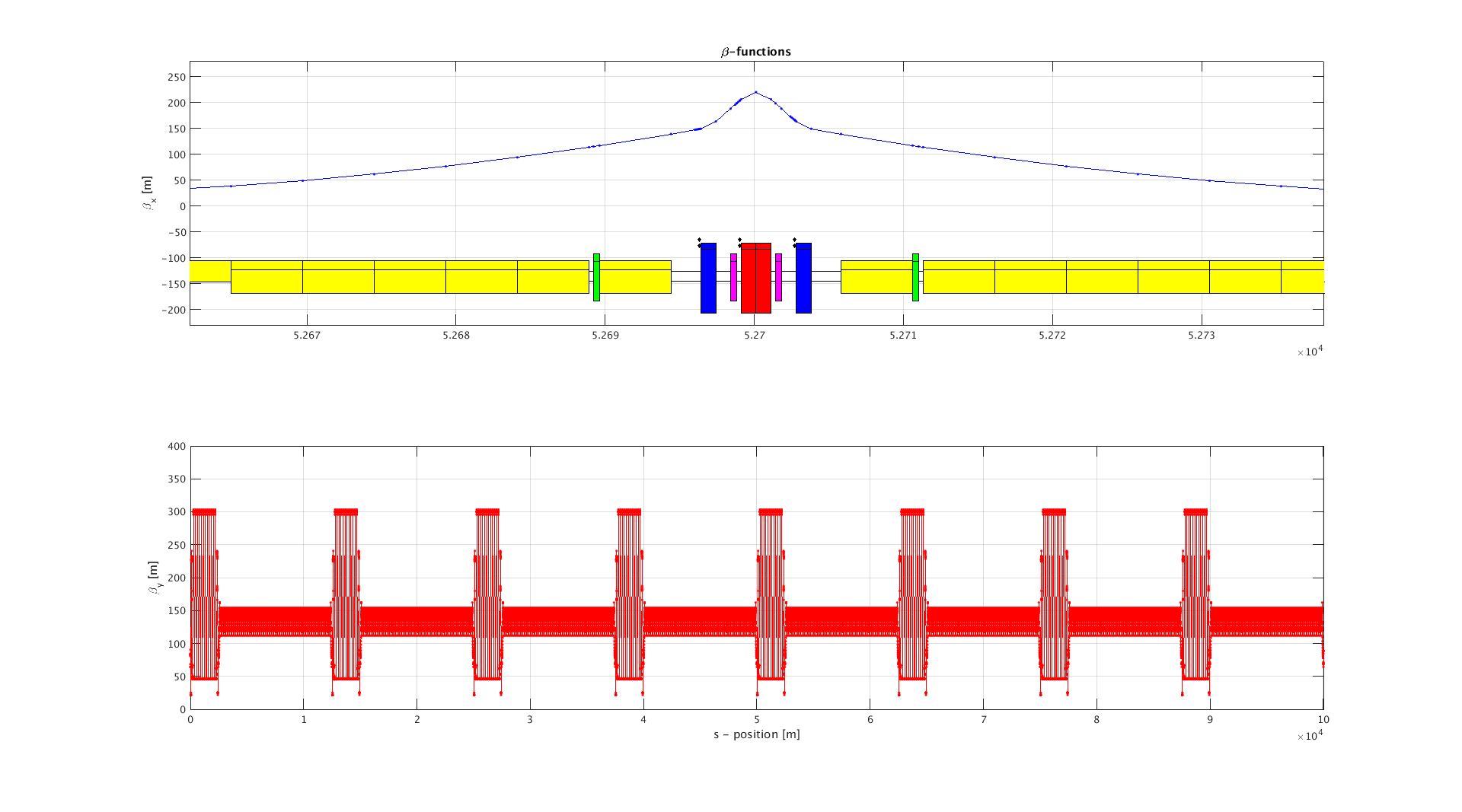 Error correction process is almost same as CDR
Orbit correction
Optics correction with dispersion control
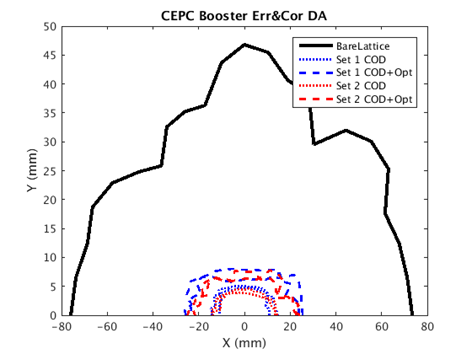 Error sensitivity- Bare Lattice+Q Shift 3um &1um
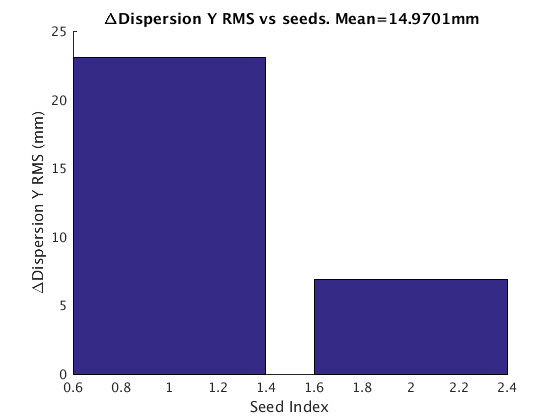 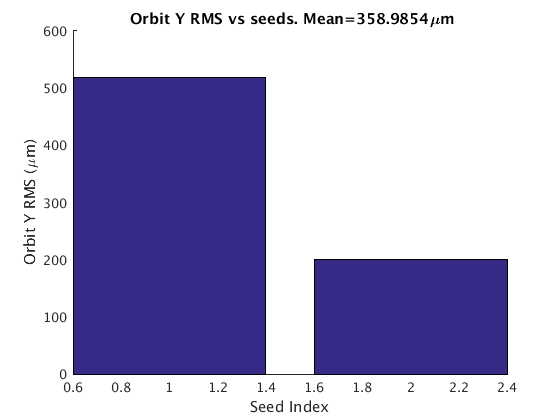 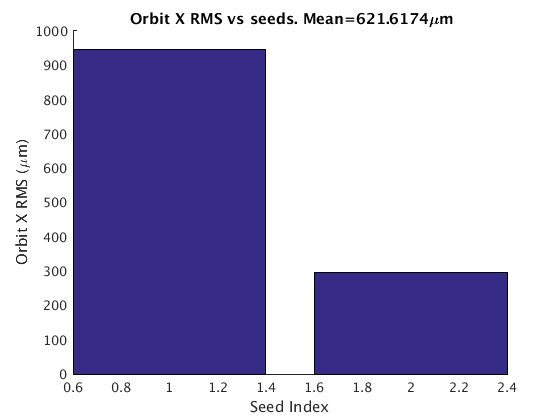 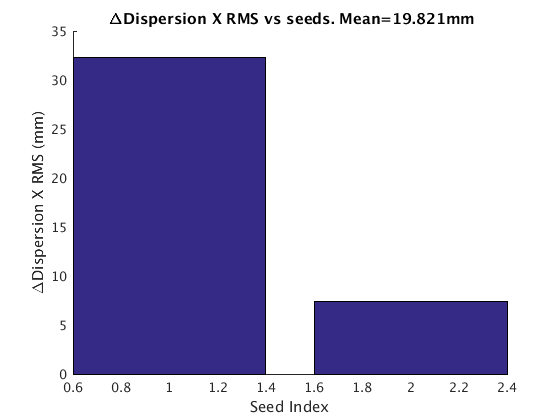 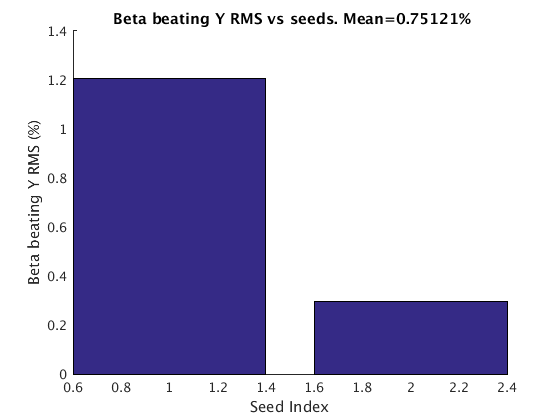 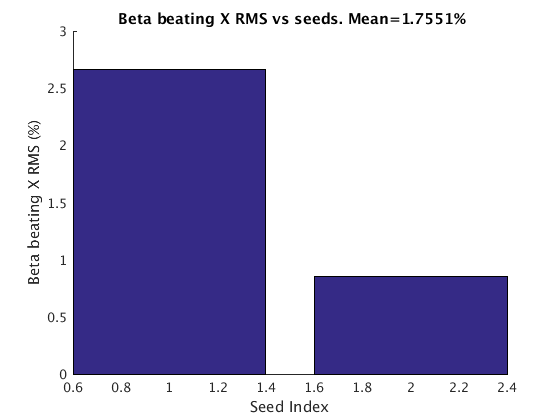 TME design update (TME 1)
D. Wang, C. H. Yu, Y. M. Peng…
Overall idea: uniform distribution for the Q
Combined magnet: B+Q, B+S
Emittance = 1.45 nm@120GeV
Energy spread =  .00168
p = 2.21×10-5
Interleave sextupole scheme
Phase advance/cell: 100/28
B+S
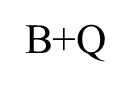 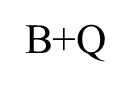 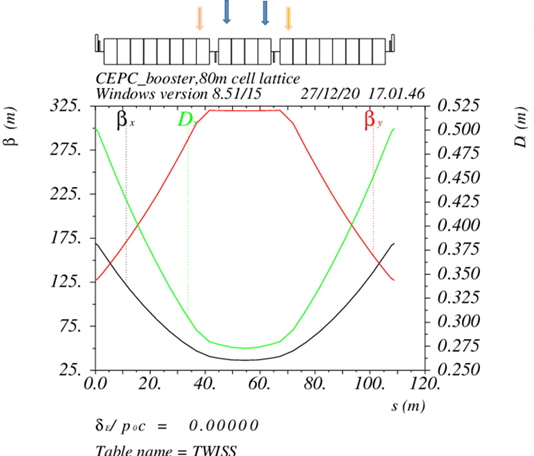 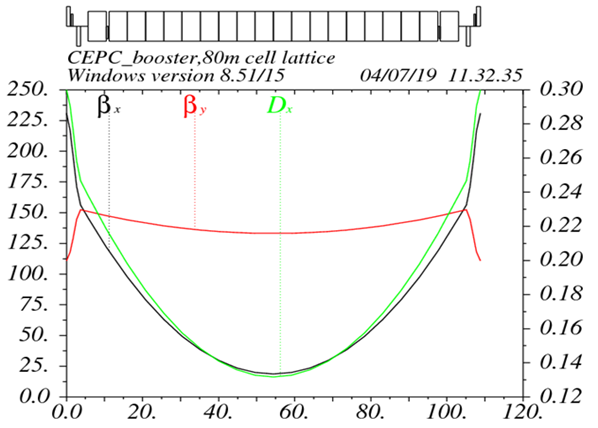 TME 0
TME 1
Booster parameter update based on TME
Extraction
Injection
Consistent with new CEPC high lum. parameter at 4 energy modes.
7
DA comparison
DA tracking by SAD.
FODO 1.2
FODO 1.1
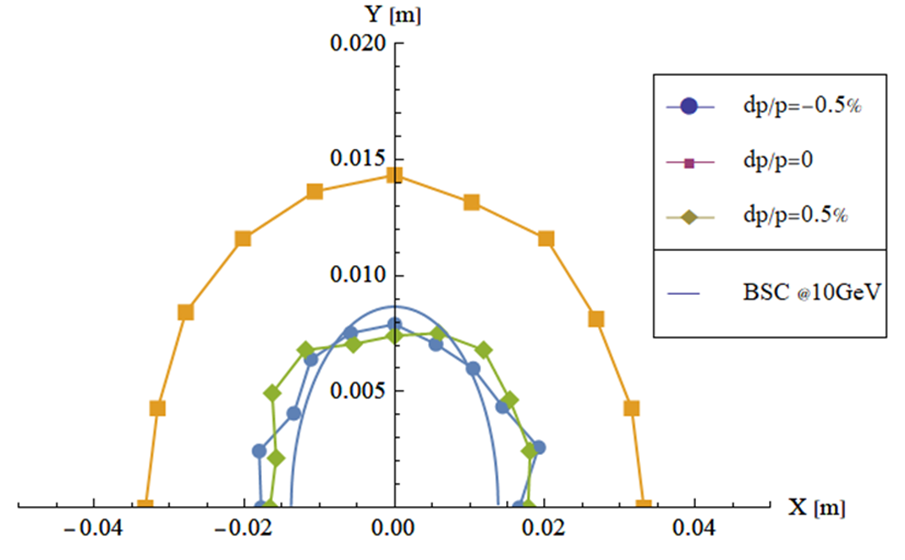 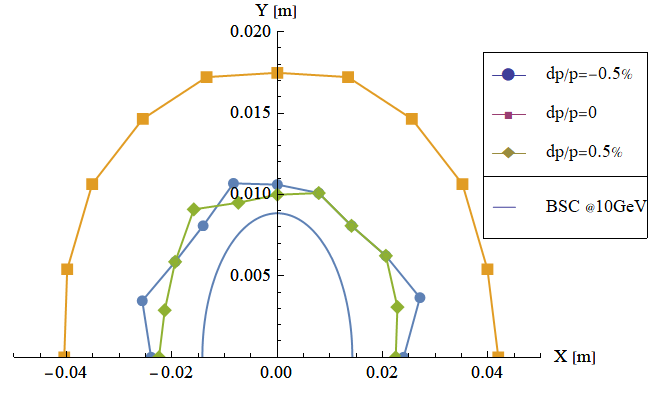 1.9nm
1.29nm
FODO0 (CDR)
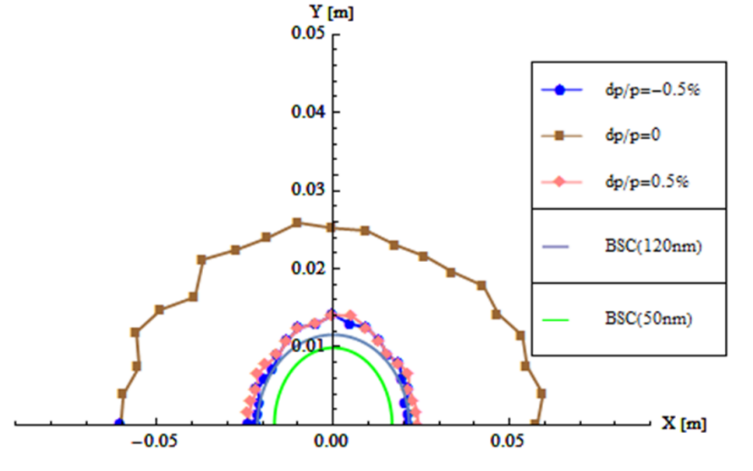 3.56nm
TME 0
TME 1
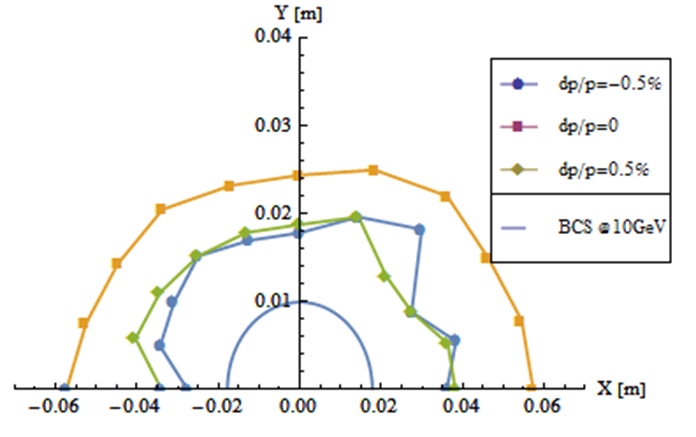 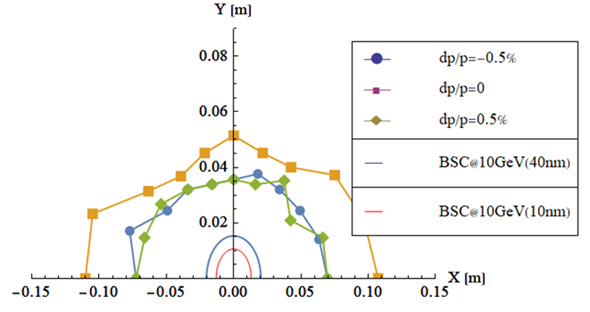 1.3nm
1.45nm
Error effect and correction (TME1)
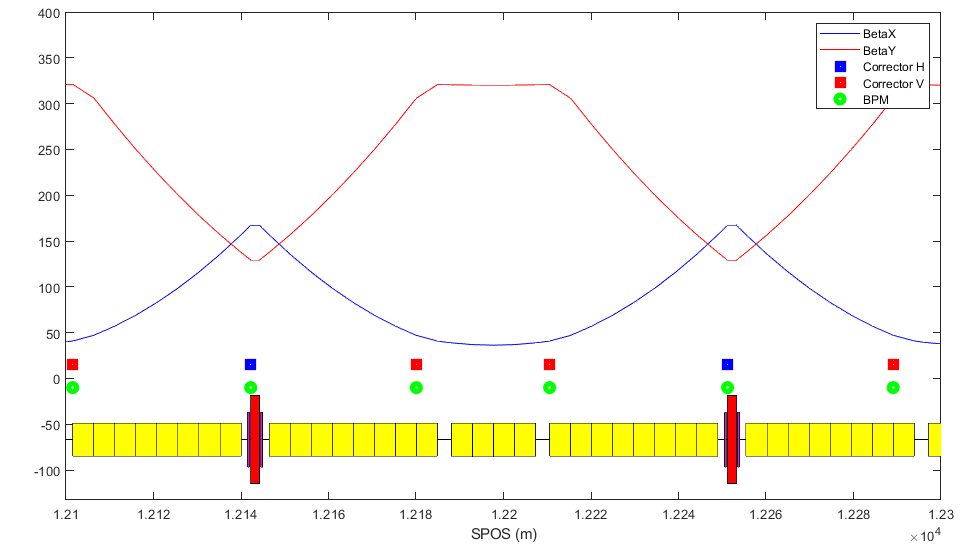 Less Q and S
Lower power consumption for Q and S
Lower error sensitivity
Error sensitivity- Bare Lattice+Q Shift 3um &1um TME 0 vs TME 1
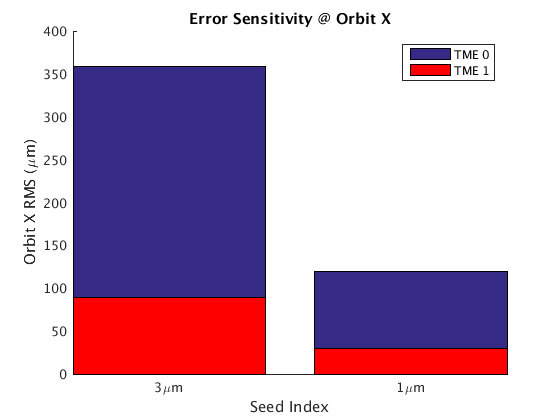 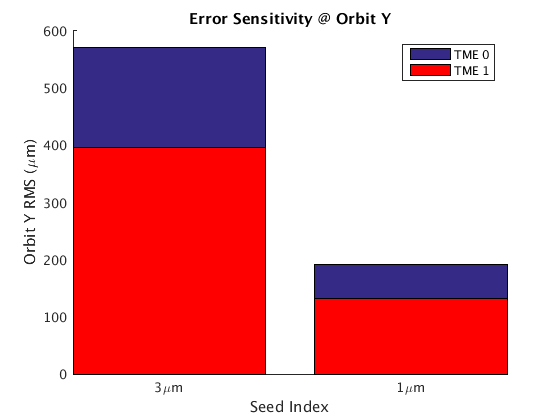 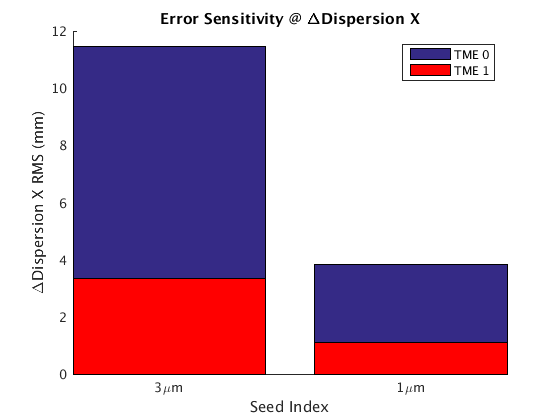 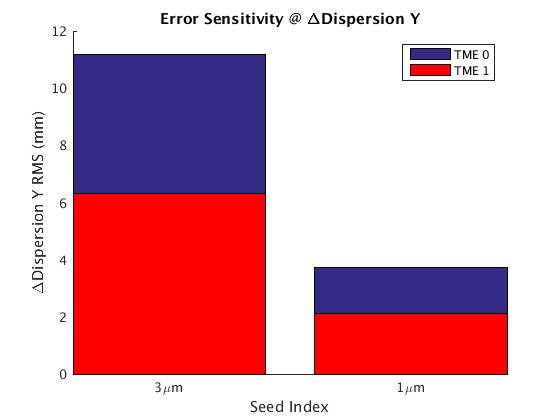 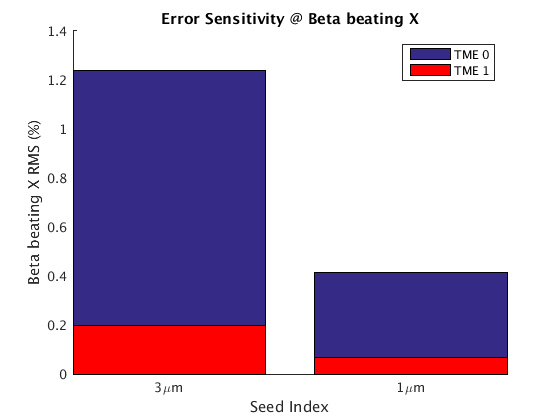 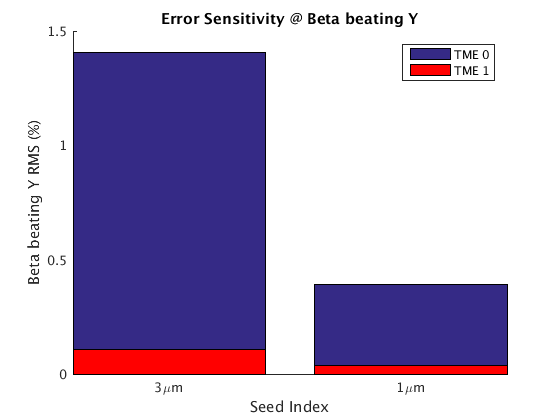 TME 1 error sensitivity much better than TME 0
Error effect and correction (TME1)
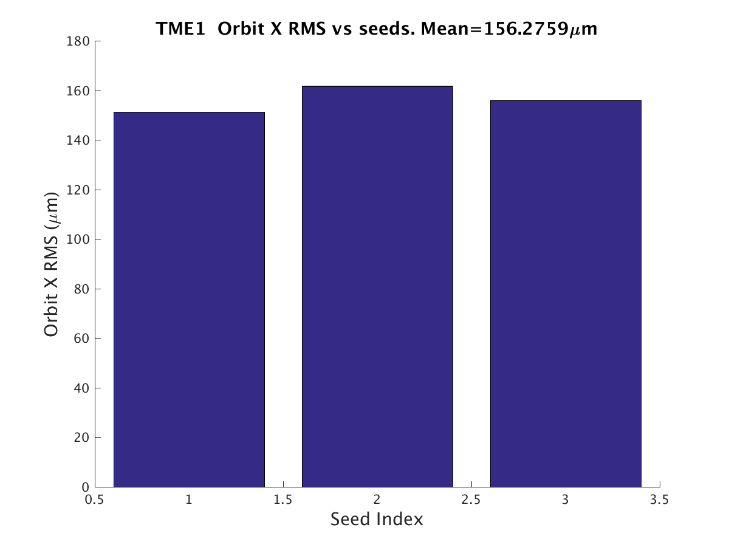 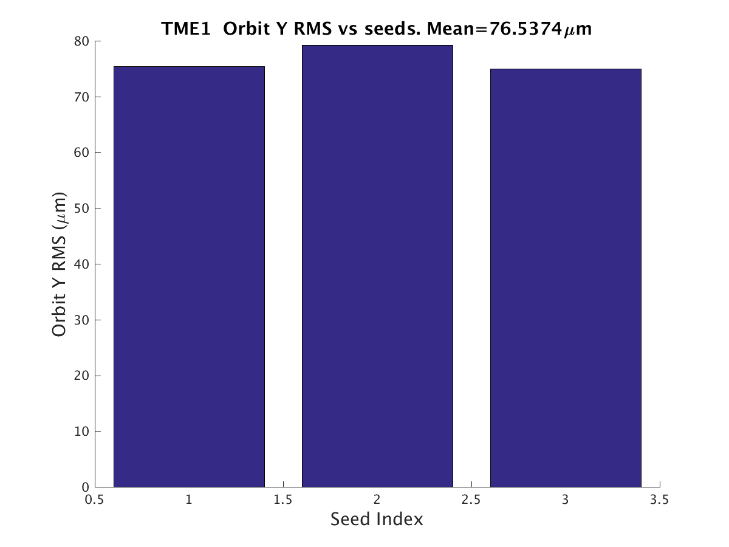 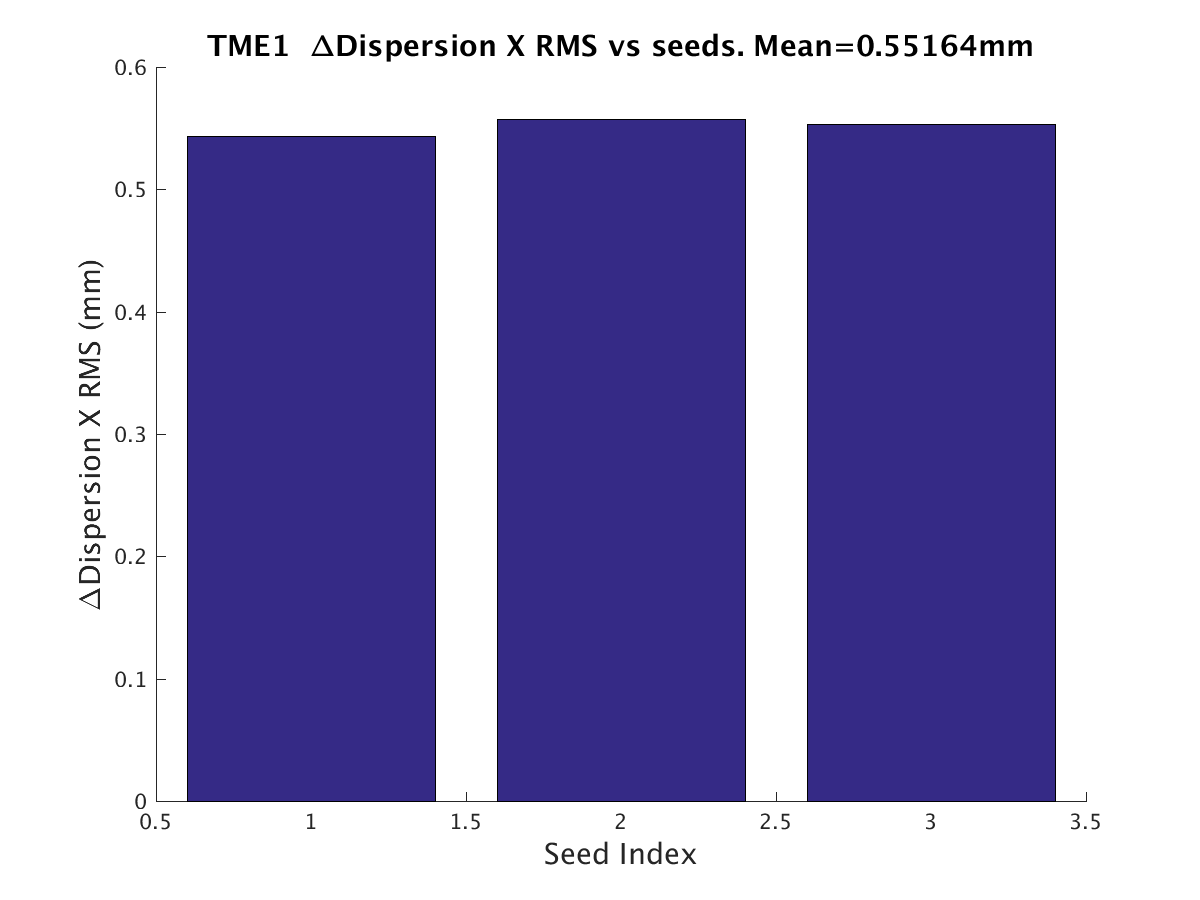 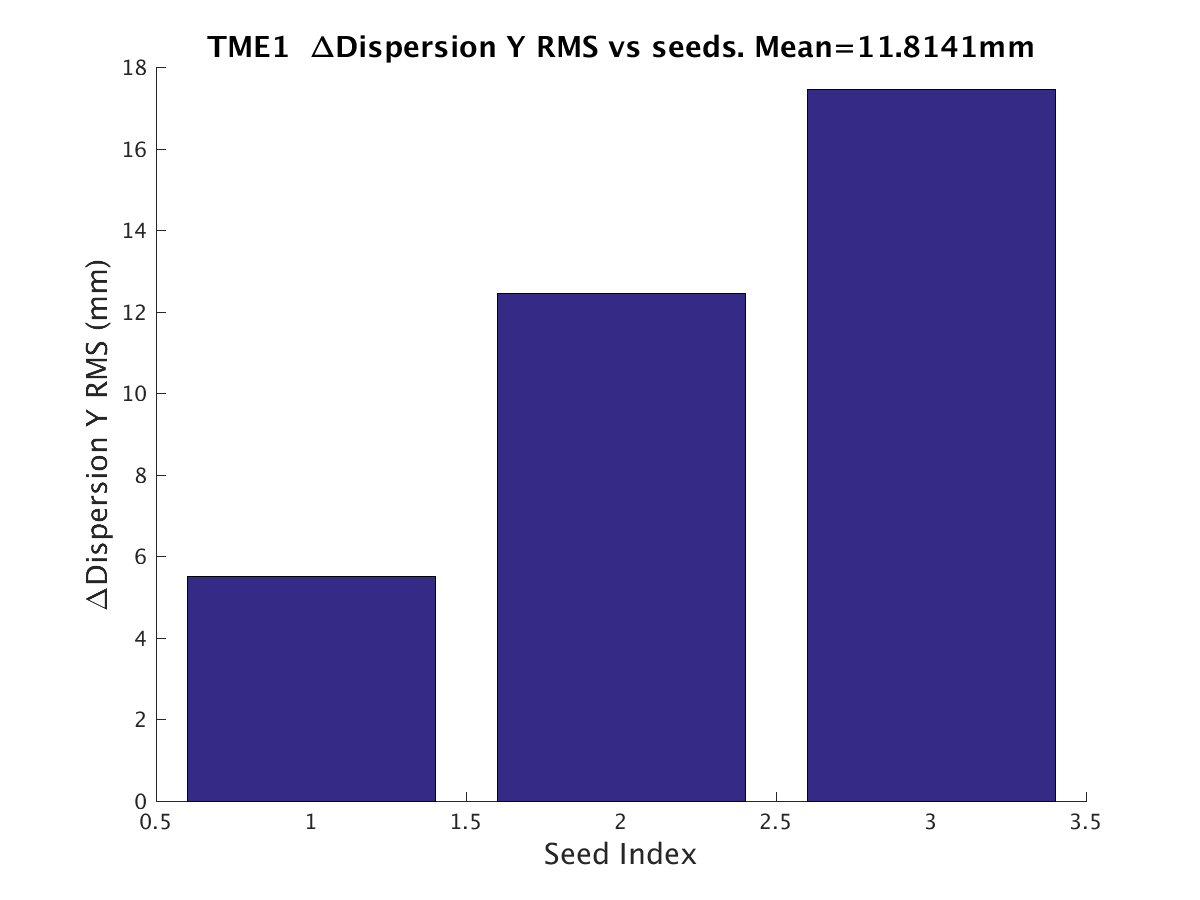 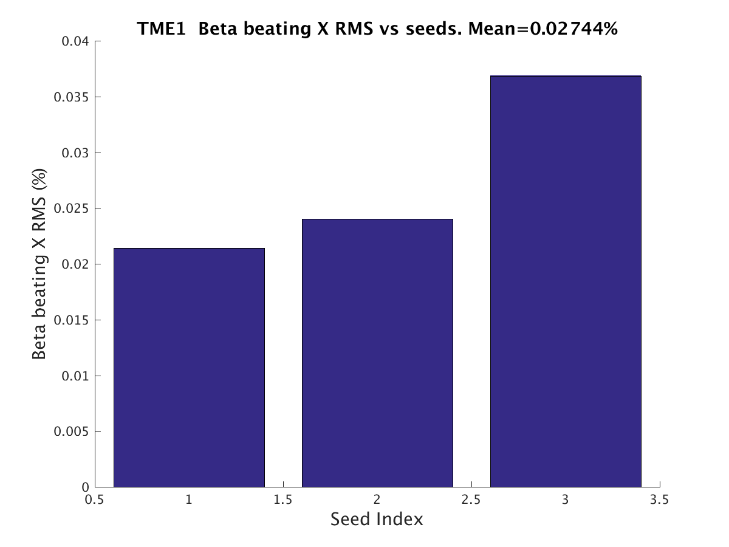 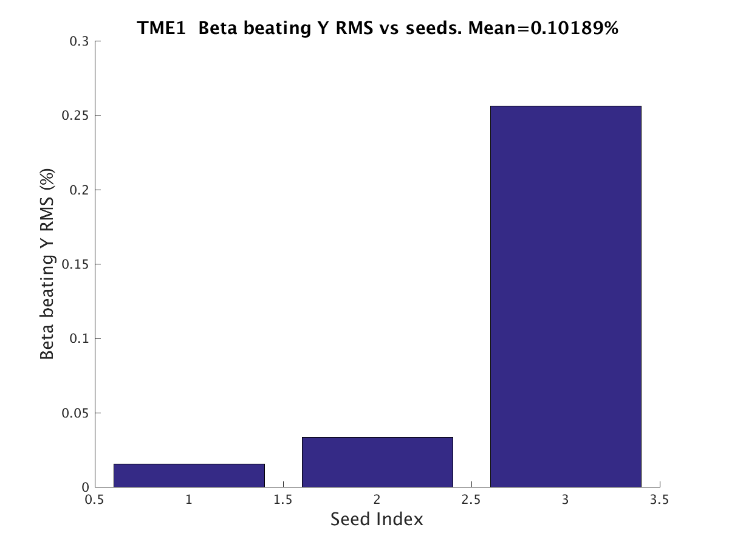 Most of Orbit/Optics correction effect is very good
The correction result of vertical dispersion is not good, which can be solved by parameter optimization
DA tracking is still in progress,
Summary
New TME design (TME 1) booster reduces the number of independent magnets by using combined magnets.
Improves the uniformity of component distribution and reduces the strength of Q&S
Error sensitivity and simulated correction analysis show excellent robustness
The results of more seeds and DA Tracking are still in the calculation, and we hope to further determine the advantages of TME structure
The results of further design optimization are still in progress